Figure 7. Activity in visual areas delimited by retinotopic mapping, across the different conditions of peripheral ...
Cereb Cortex, Volume 15, Issue 6, June 2005, Pages 770–786, https://doi.org/10.1093/cercor/bhh178
The content of this slide may be subject to copyright: please see the slide notes for details.
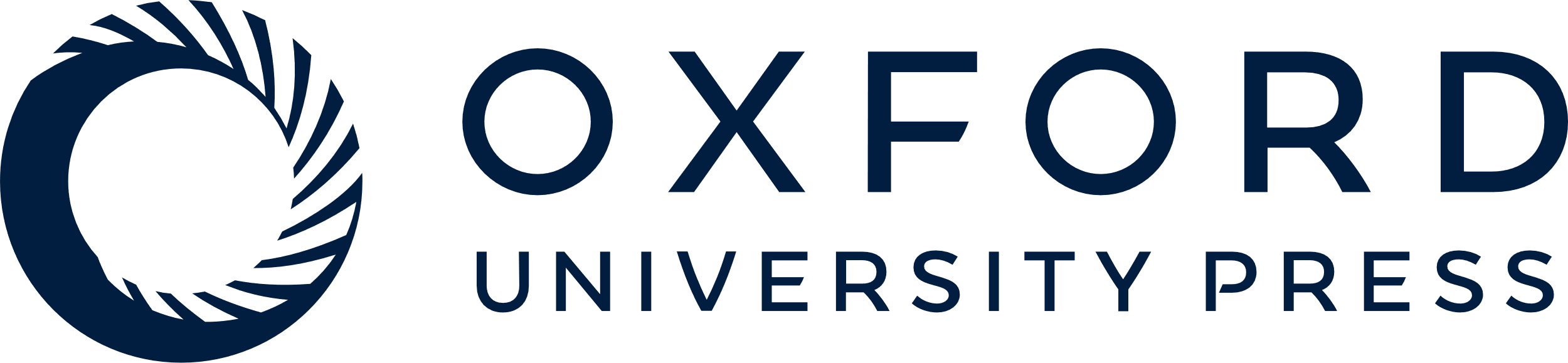 [Speaker Notes: Figure 7. Activity in visual areas delimited by retinotopic mapping, across the different conditions of peripheral visual stimulation and of central attentional load. Data from 12 hemispheres of six participants in the load experiment were extracted from ROIs individually defined by retinotopic mapping (see main text and Materials and Methods). (A) Average parameter estimates of activity (±SE) for each area in each condition. (B) Mean activity for each area under low and high load, averaged over all conditions with checkerboards present in contralateral hemifield (i.e. for contralateral-unilateral and bilateral), showing a progressive effect of load from V1 to V4. Negative values for parameter estimates with ipsilateral or no checkerboards result from the mean-corrected data used in these individual analyses and do not reflect deactivation. (C) Mean difference in activity for low minus high load conditions, for each visual area, averaged over all conditions with contralateral visual stimulation (contralateral-unilateral and bilateral; black bars) or without contralateral stimulation (unilateral-ipsilateral and no checkerboards; white bars). The difference in activity is expressed in the same units as the parameter estimates. The impact of load not only increased from V1 to V4, but was generally larger in the presence of contralateral peripheral stimulation, especially in V1 and V2; load effects in subsequent areas occurred without as well as with contralateral stimulation. Same abbreviations as in Figure 2.


Unless provided in the caption above, the following copyright applies to the content of this slide: Cerebral Cortex V 15 N 6 © Oxford University Press 2004; all rights reserved]